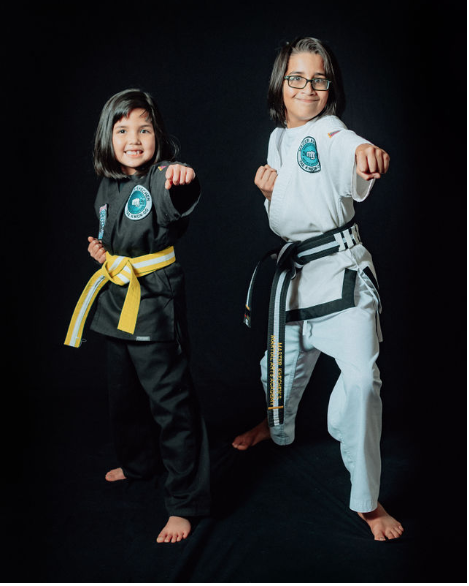 Welcome 
to 
CSE 331
Please follow COVID-19 policies
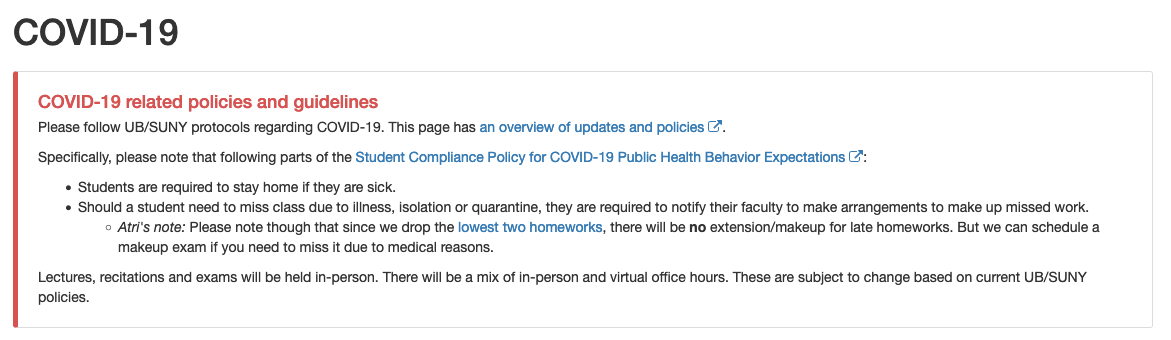 Let’s do some introductions
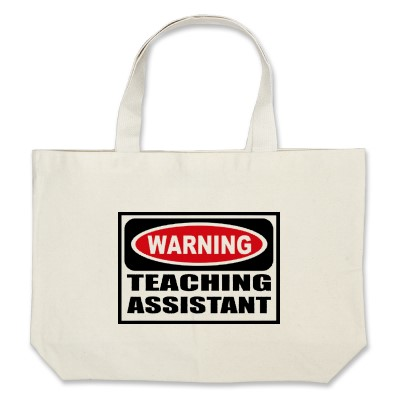 http://www.zazzle.com/warning_teaching_assistant_bag-149882665435161818
TAs first
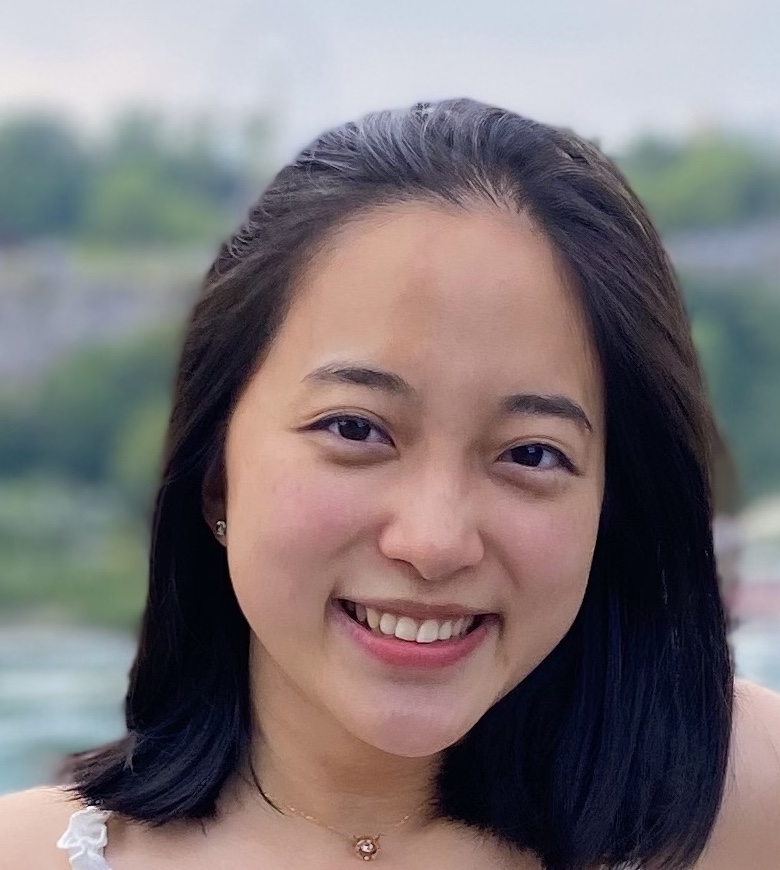 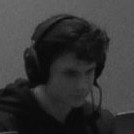 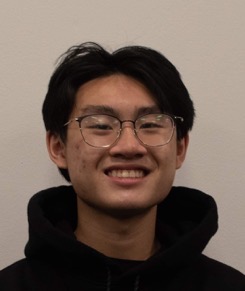 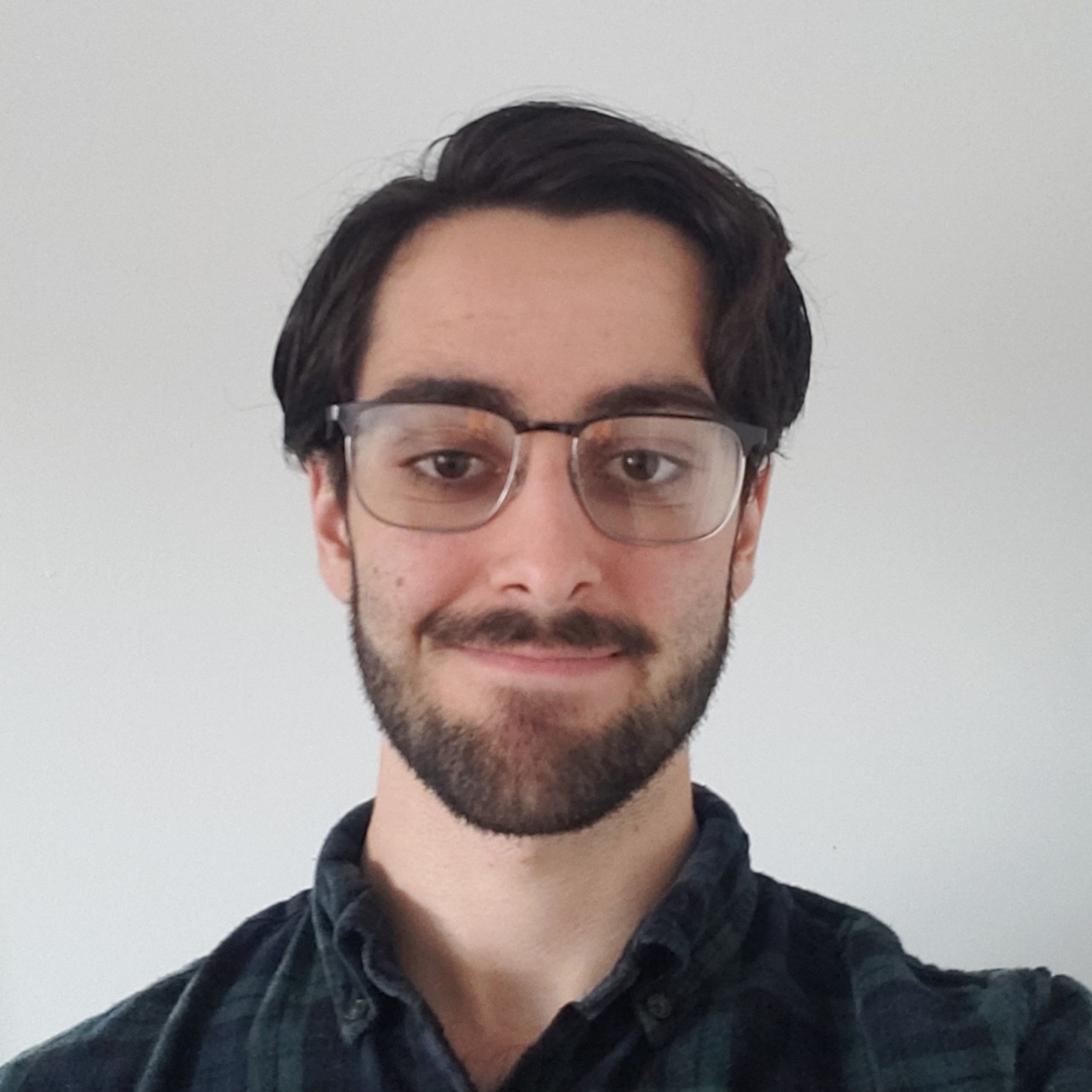 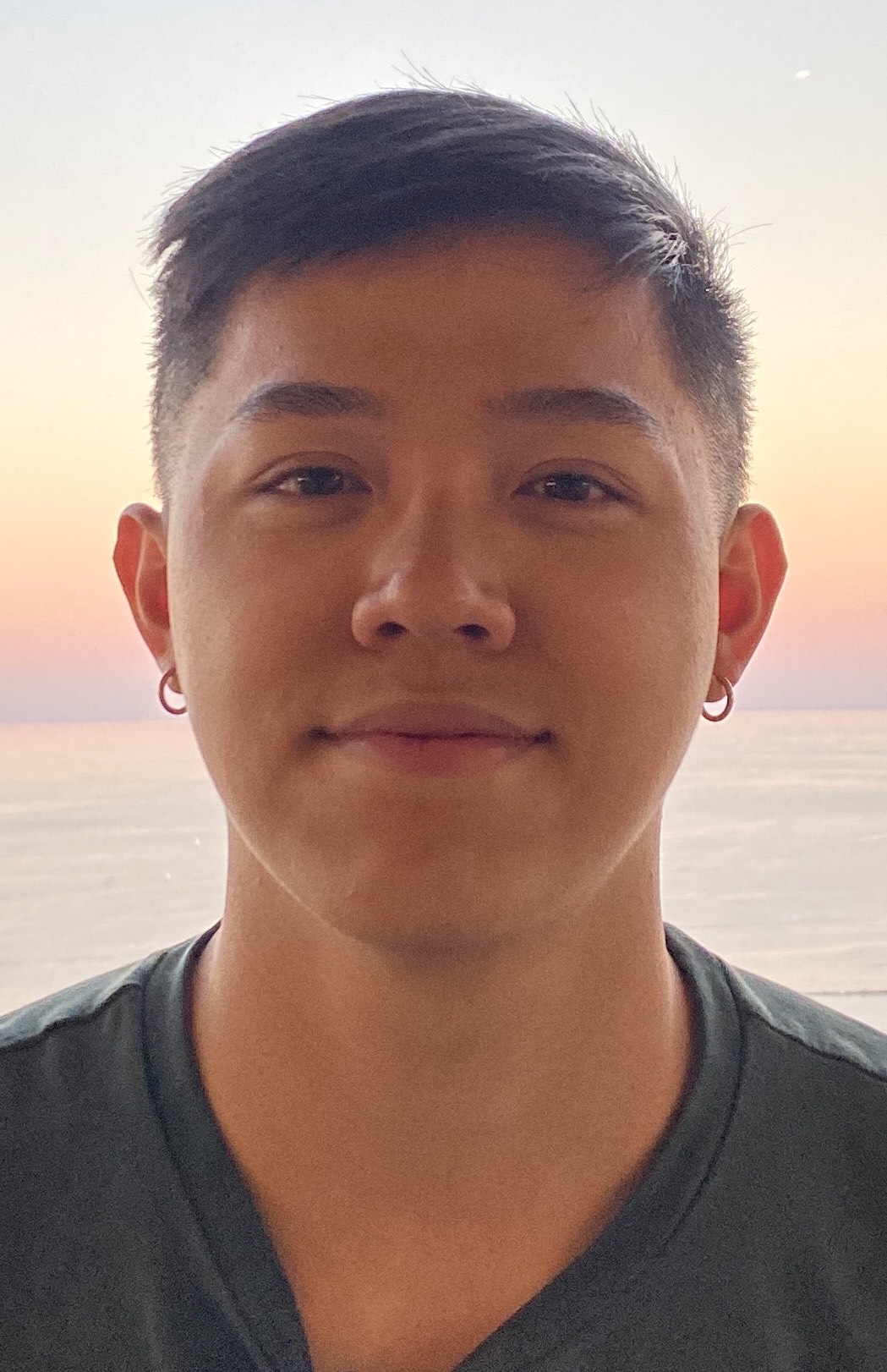 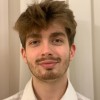 Sebastian
James
Rachael
Zachary
Korey
Caleb
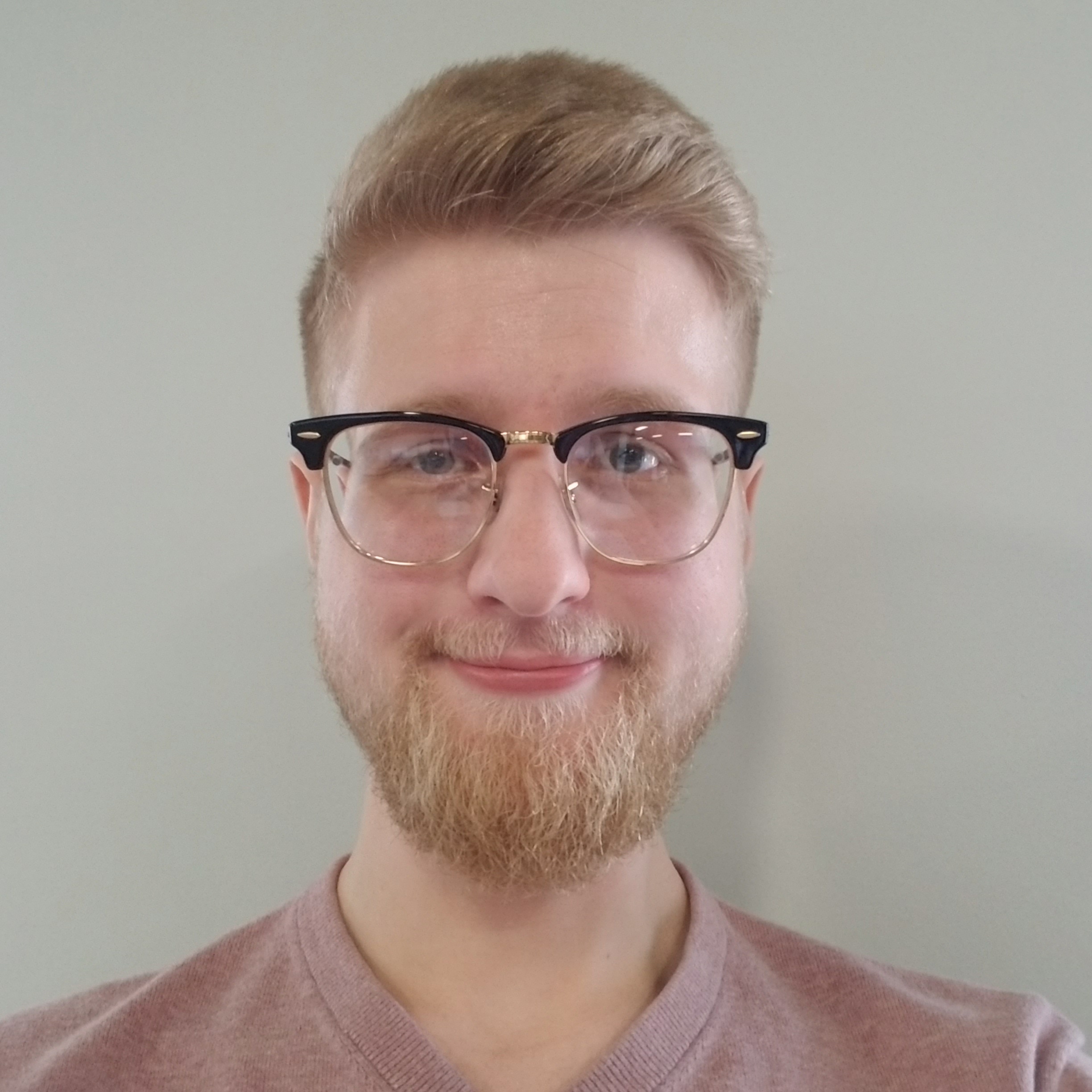 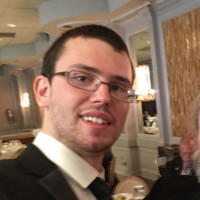 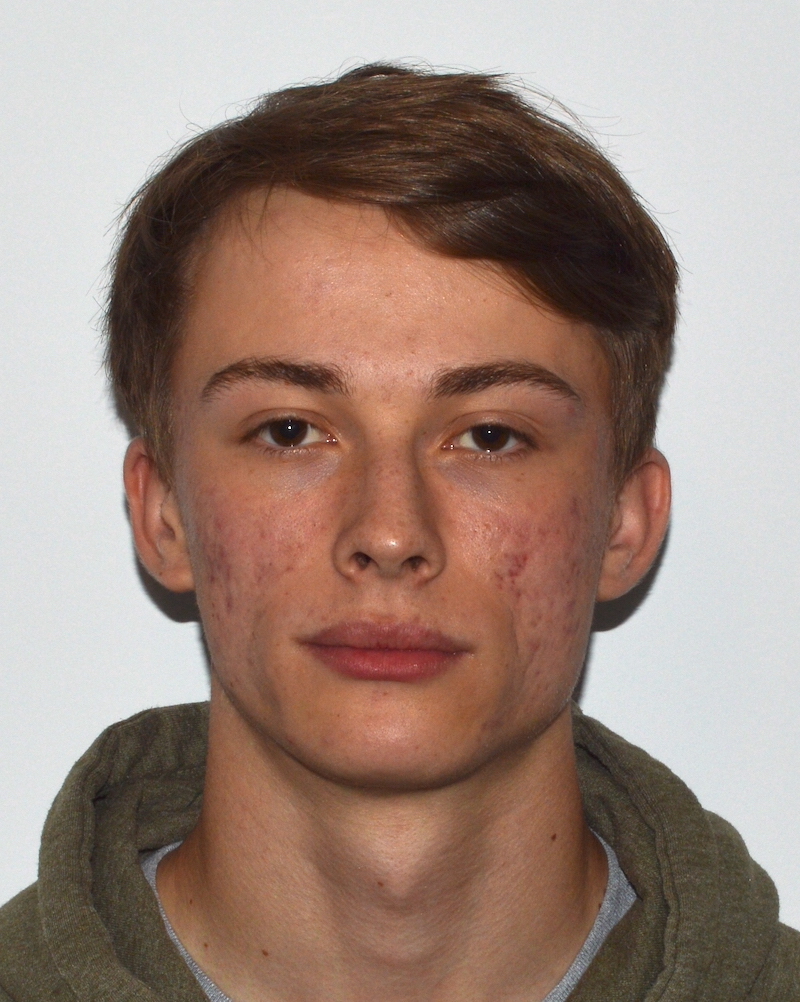 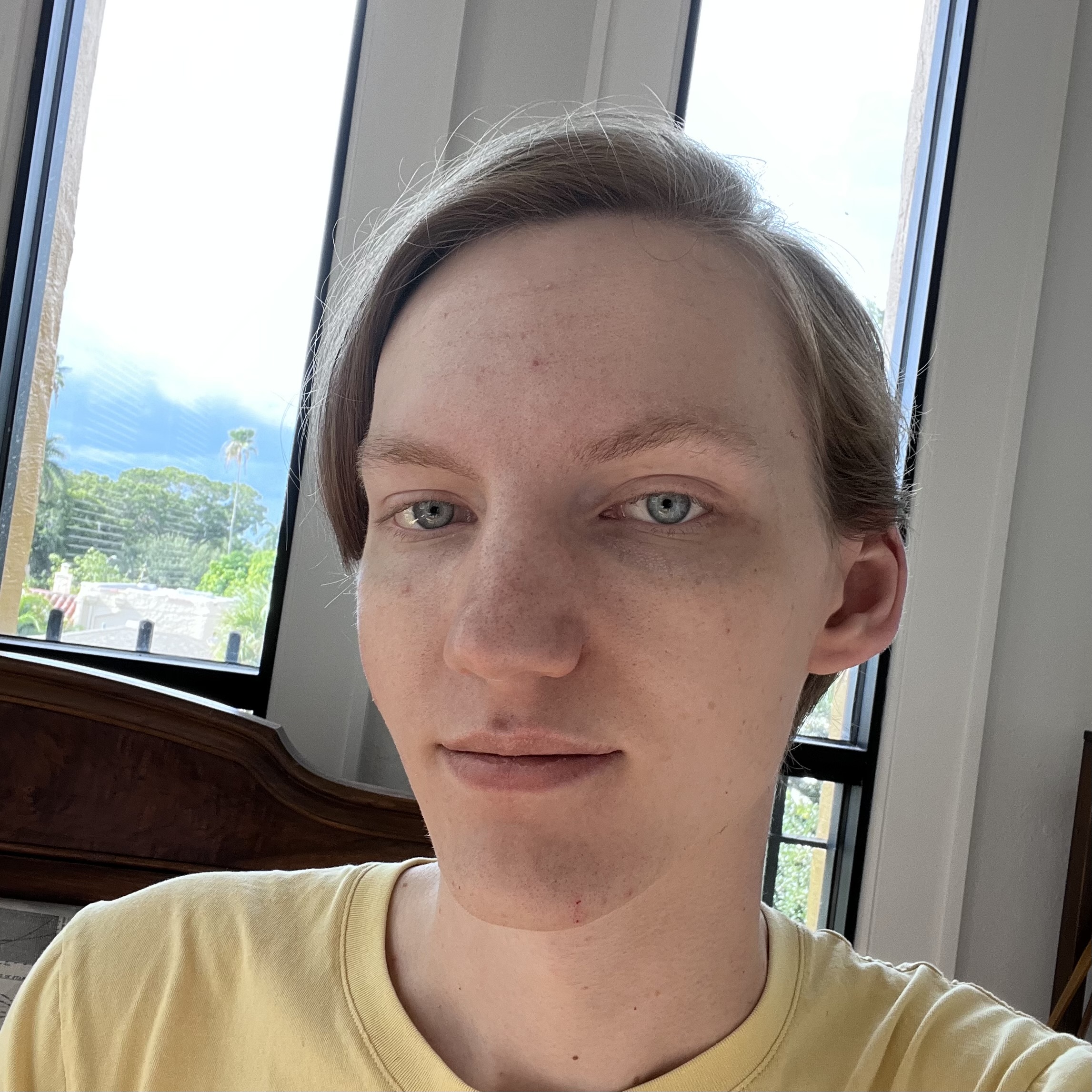 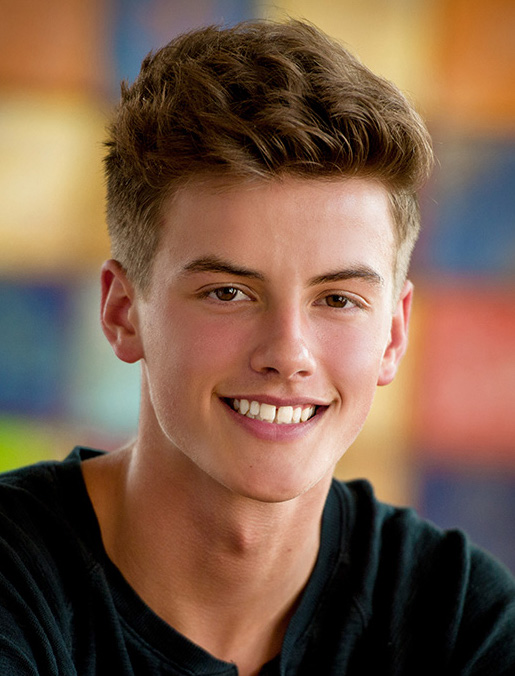 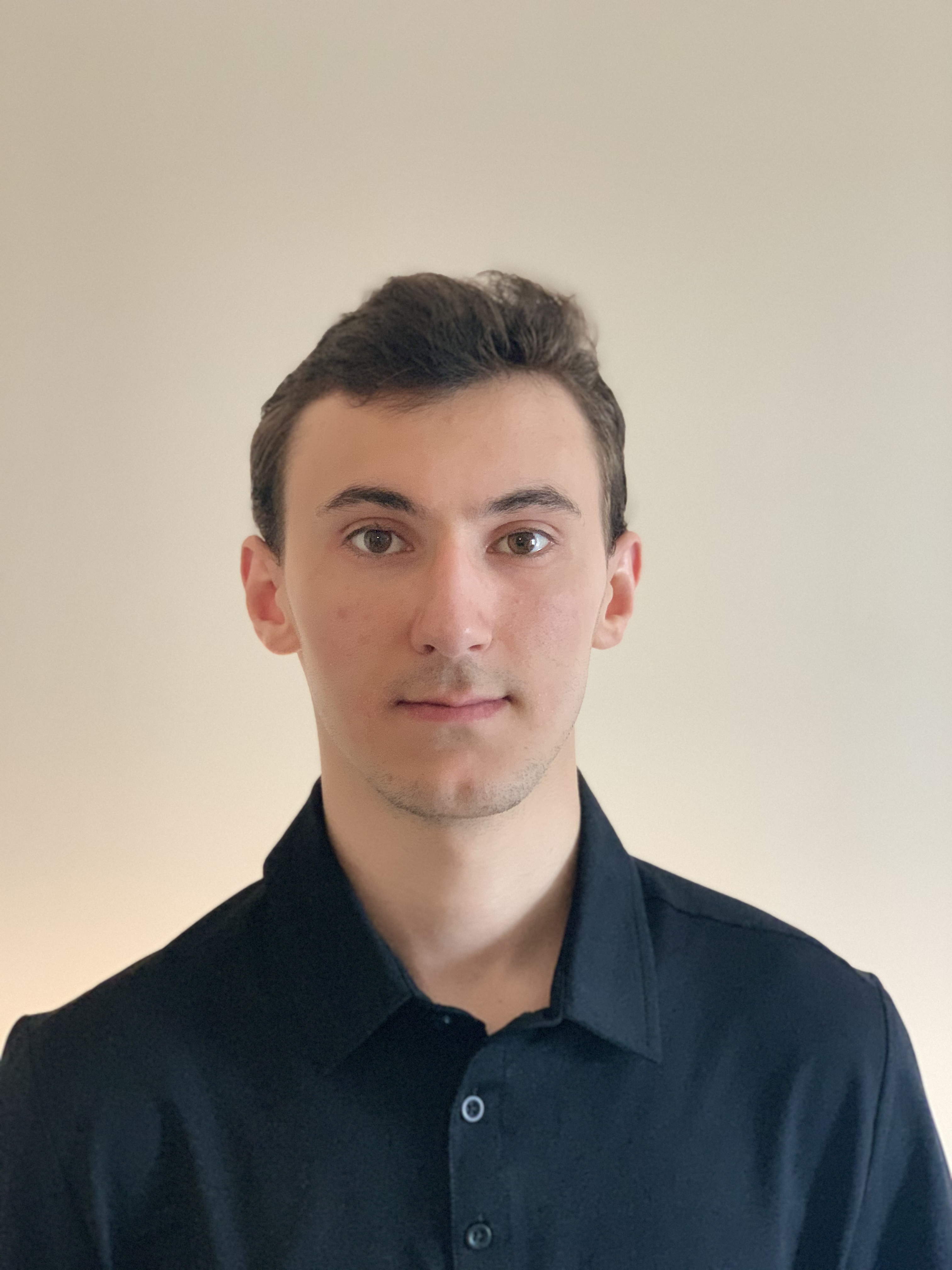 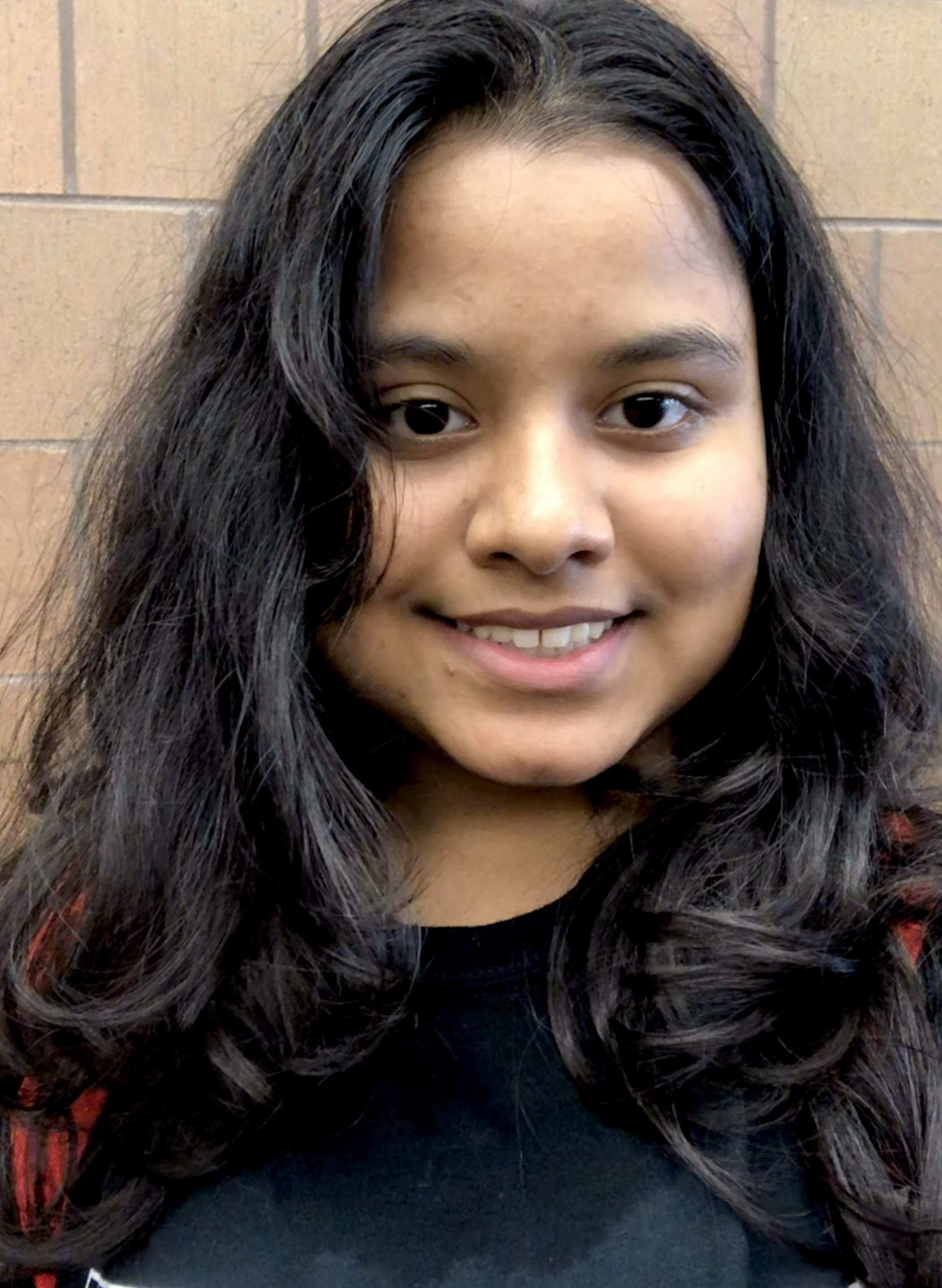 Hunter
Ben
Nick
Richard
Michael
Trevor
Rrucha
Lectures will be videotaped
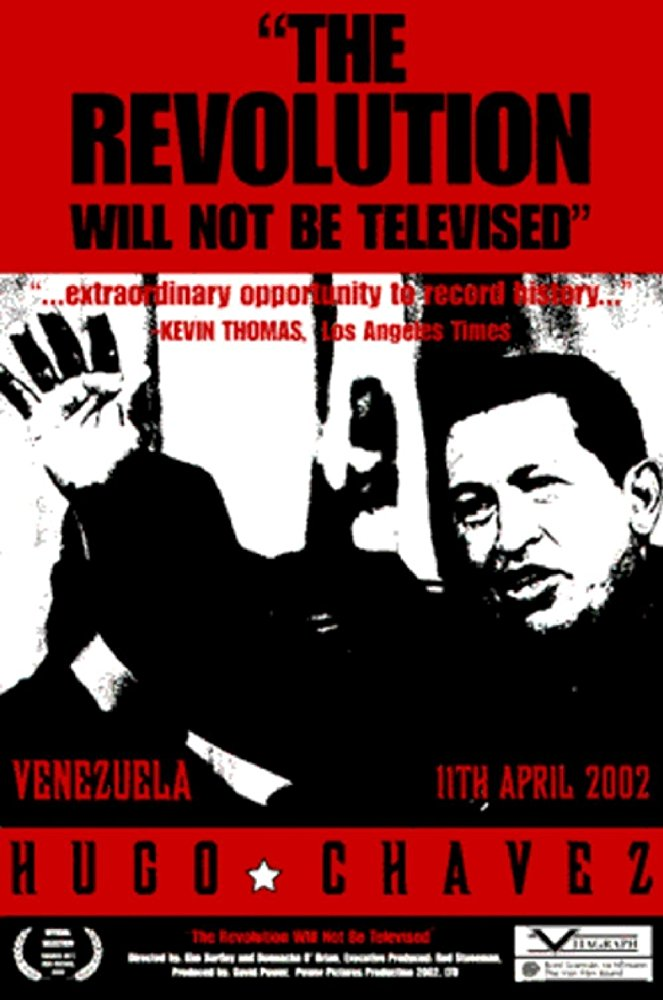 http://www.imdb.com/title/tt0363510/mediaviewer/rm2499681792
About Me
Just Atri please!
Atri Rudra
atri@buffalo.edu
Office: See piazza for location
Office hours: Wed 4:00-4:50pm; Fri, 12:30-1:20pm
OH start this Wed
Contact us all at
Or use piazza!
cse-331-staff@buffalo.edu
TAs will not respond to individual emails (except for re-grading requests)
CSE 331 in times of COVID
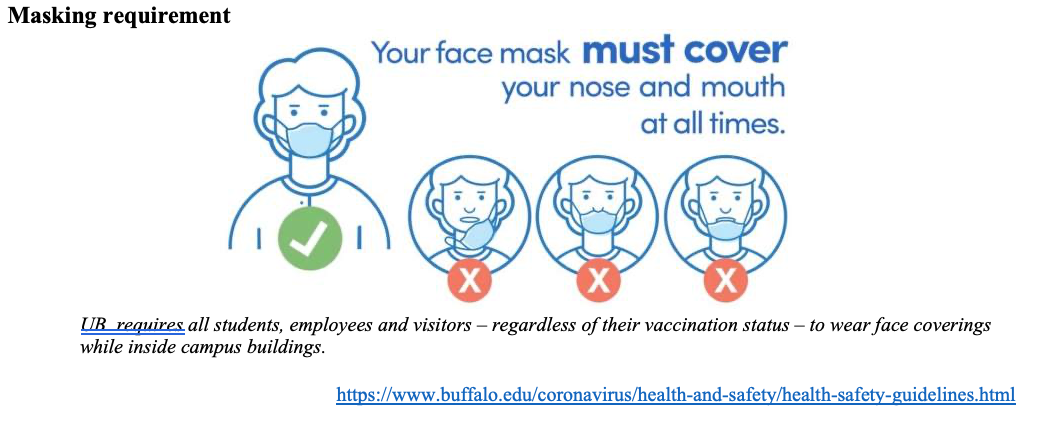 Lectures and recitations will be in-person
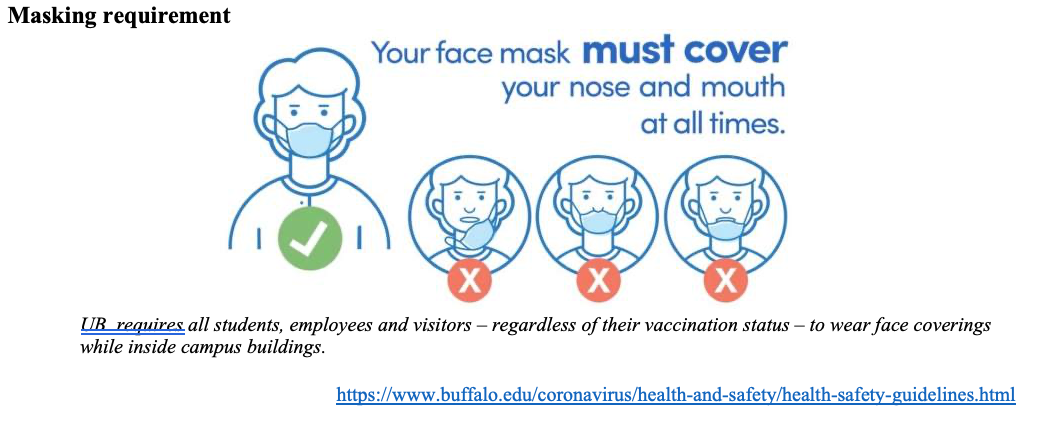 Office hours will be a mix of in-person and virtual locations
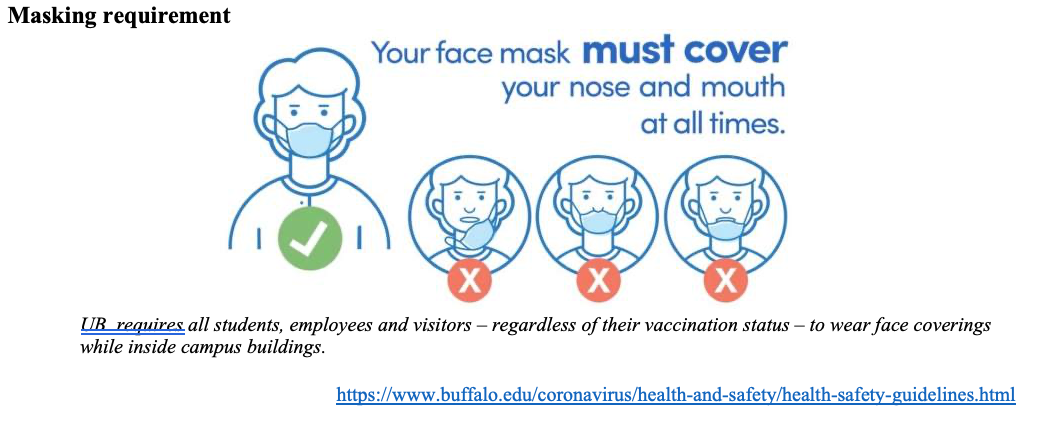 Exams and Quizzes will be in-person
Questions/Comments?
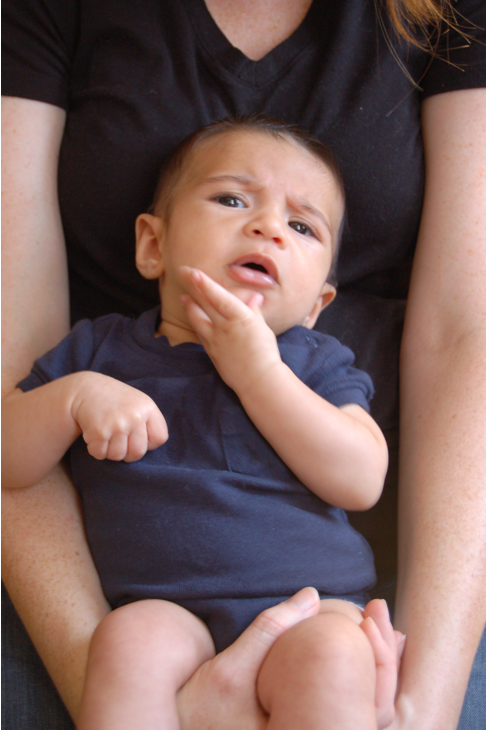 Handouts for today
Syllabus (online)
Homework Policy document (online)
One Stop Shop for the Course
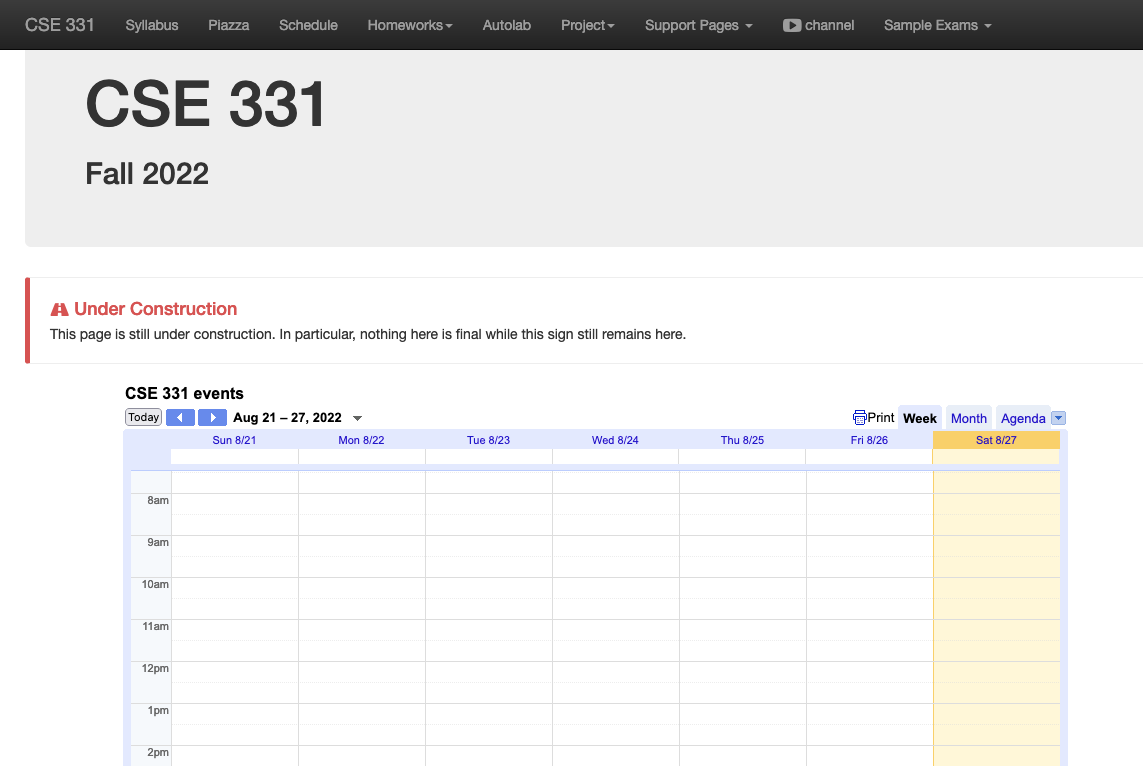 http://www-student.cse.buffalo.edu/~atri/cse331/fall22/index.html
Three things to remember
WORK HARD!
DO NOT CHEAT!
READ CAREFULLY!
Wait.. What???
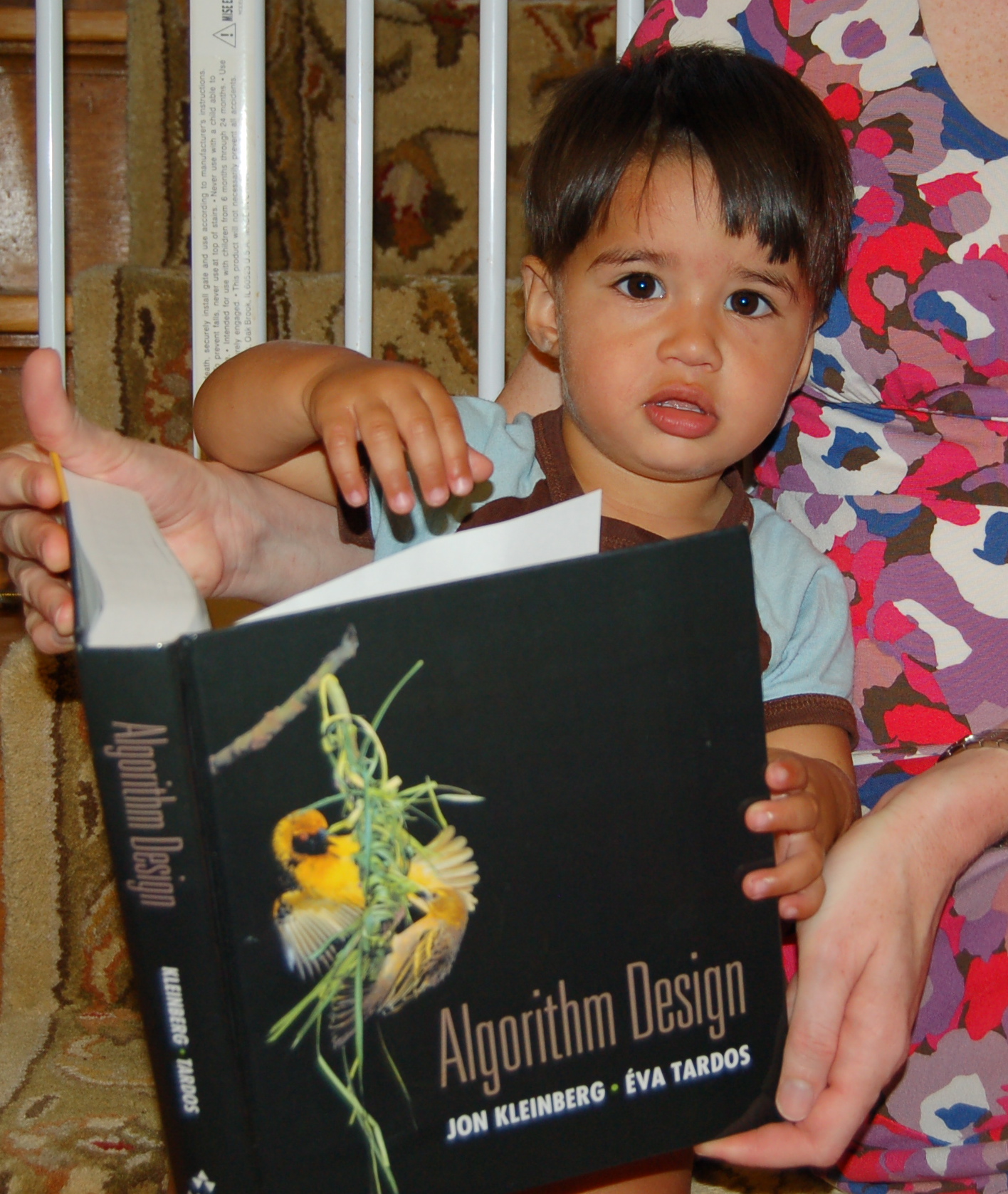 Make sure you follow submission
instructions
Two most common ways of losing points
Make sure you read problem
statements carefully
Advice from 331 TAs
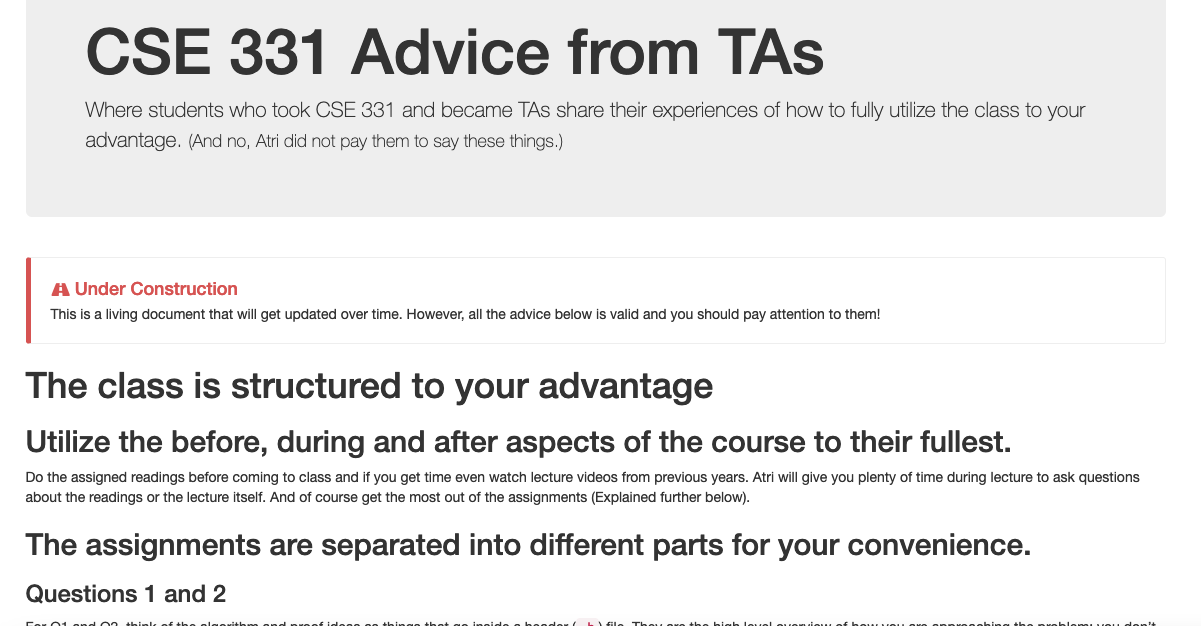 http://www-student.cse.buffalo.edu/~atri/cse331/support/advice/index.html
Academic Dishonesty
All your submissions must be your own work
Penalty:
Minimum: A grade reduction in course 
Possible: F (or higher penalty) if warranted
YOUR responsibility to know what is cheating, plagiarism etc.
If not sure, come talk to me
Excuses like “I have a job,” “This was OK earlier/in my country,” “This course is hard,” etc. WON’T WORK
I DO NOT HAVE ANY PATIENCE WITH ANY CHEATING :
YOU WILL GET A GRADE REDUCTION IN THE COURSE 
FOR YOUR FIRST MISTAKE
Read the syllabus CAREFULLY!
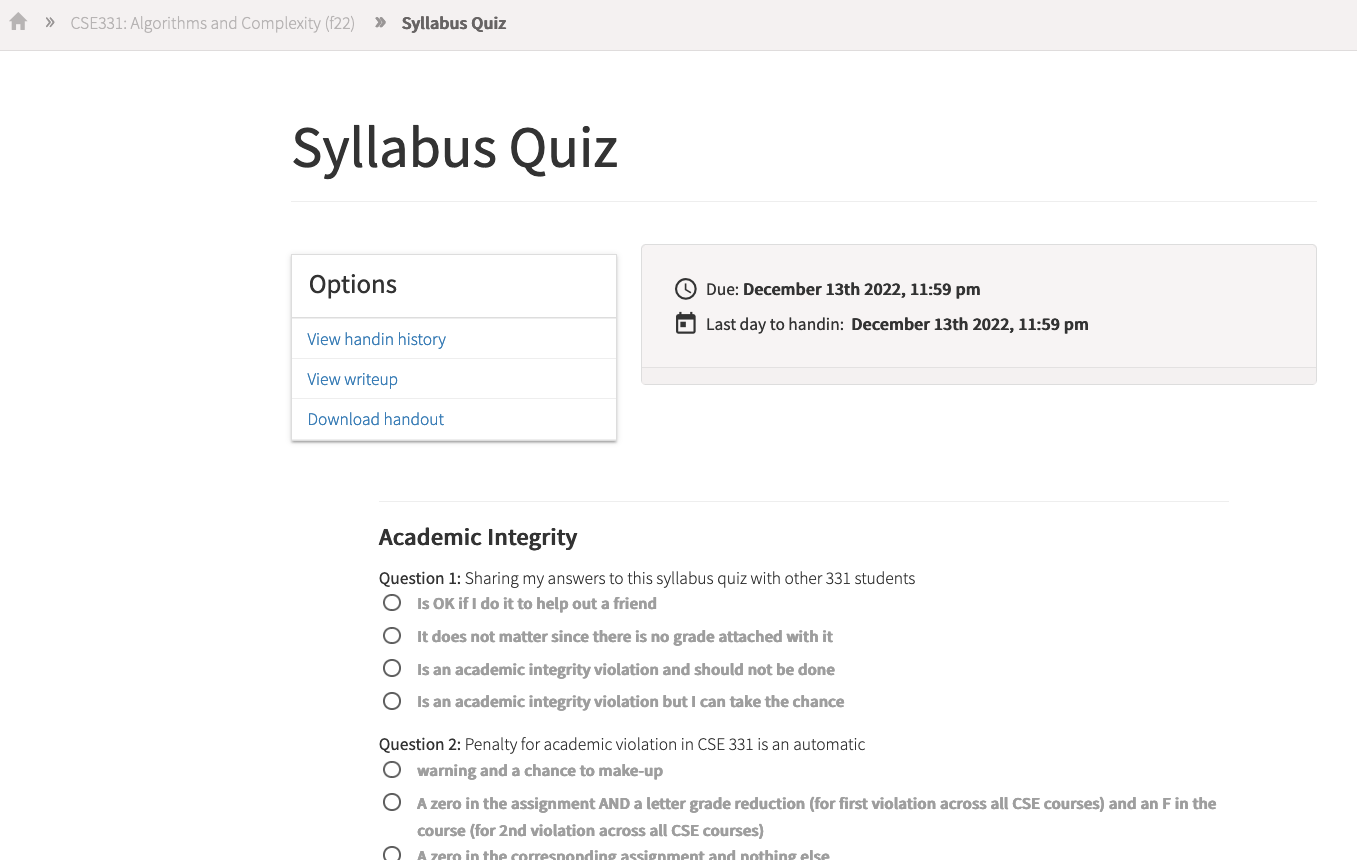 No graded material will be handed back until you pass the syllabus quiz!
More information on the quiz
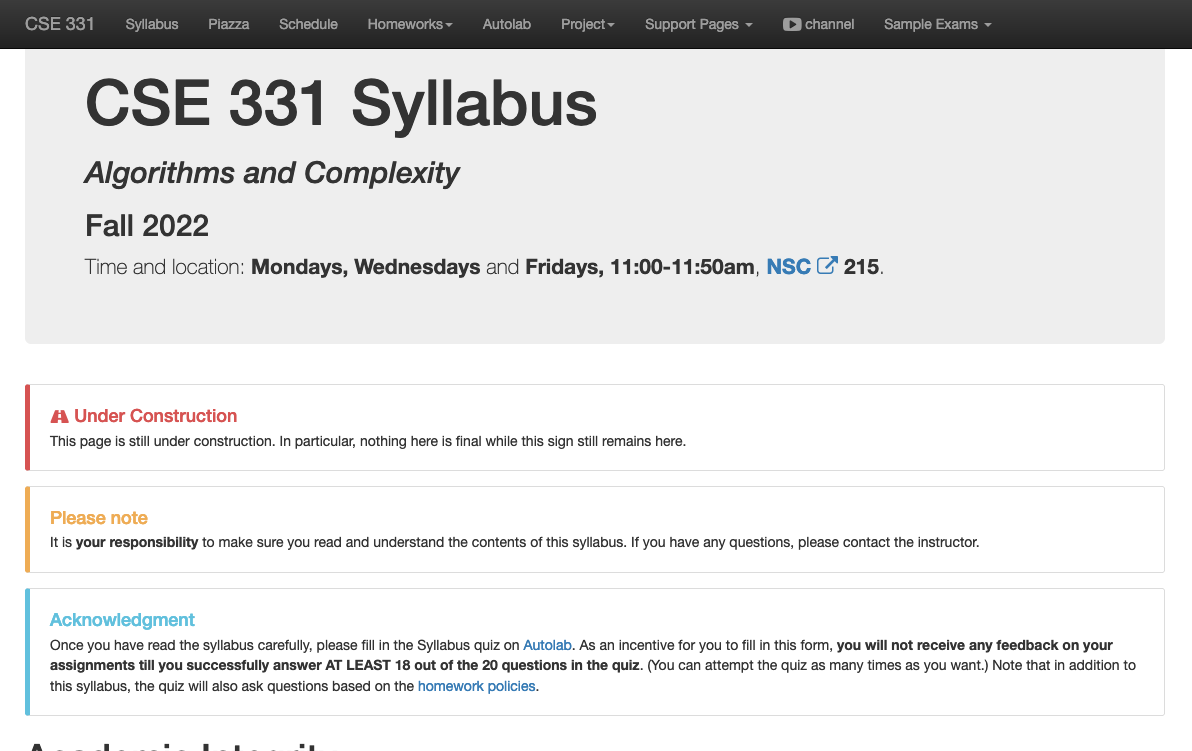 Autolab
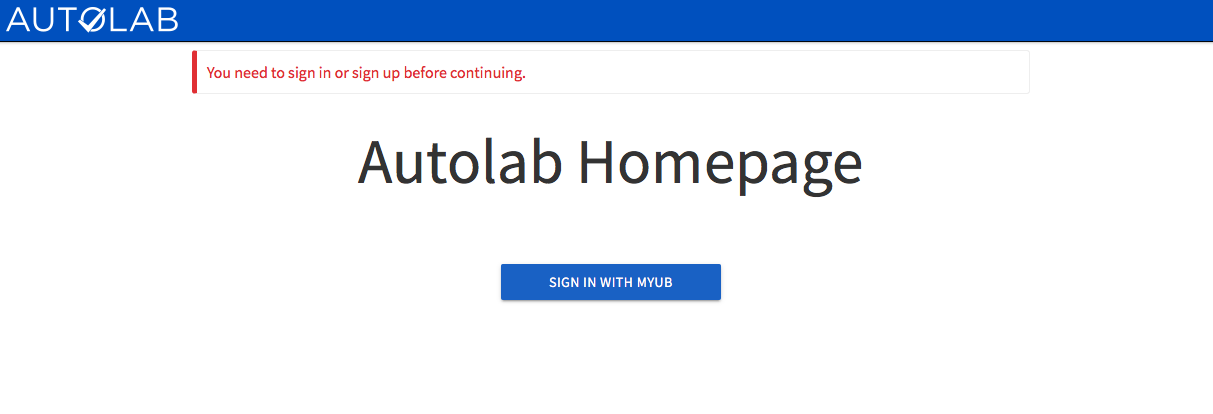 https://autograder.cse.buffalo.edu/
You can submit the following now
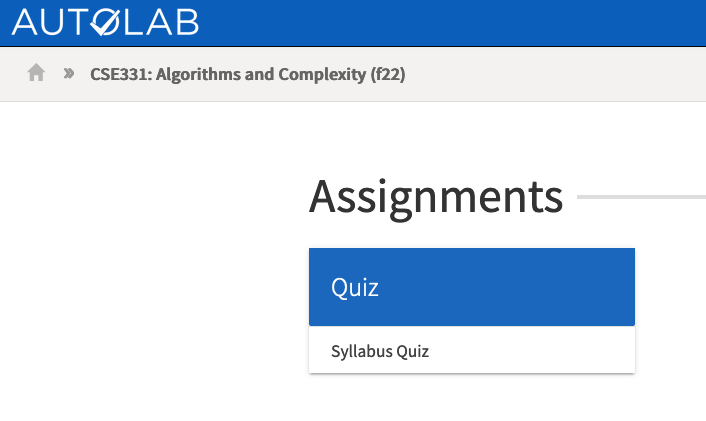 If you were registered by 4pm on Monday, Aug 22 you should be on Autolab
Grading break-down
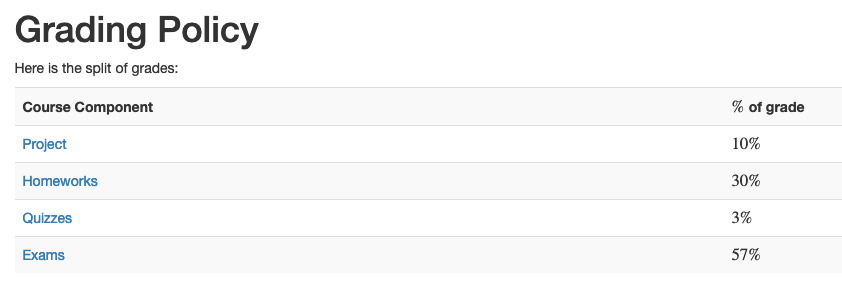 Questions/Comments?
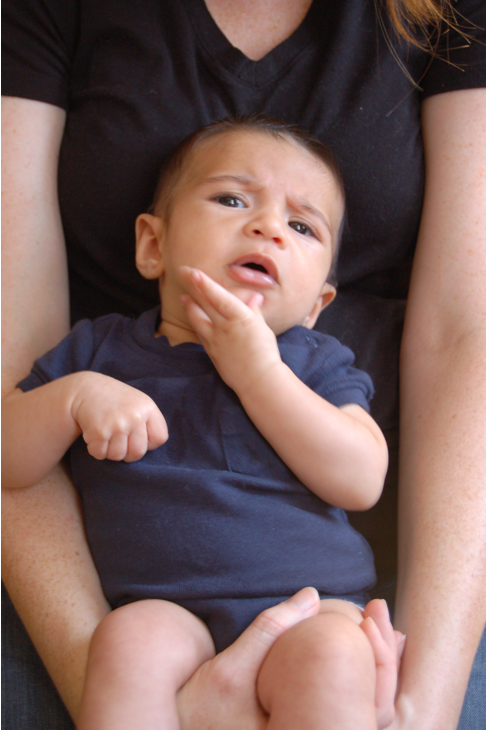 Pre-requisites
Required (officially)
CSE 250, [CSE 191 or MTH 311] and MTH 142
At least a C- (this is recommended)

Required (for practical purposes)
Comfort with proofs
Willingness to work hard!
Accessibility Resources
Information included in the syllabus
In short, let me know and consult with Accessibility Resources
Preferred Name
If you prefer using name diff from UB records
Let me know and we’ll make a note of it.
Critical Campus Resources
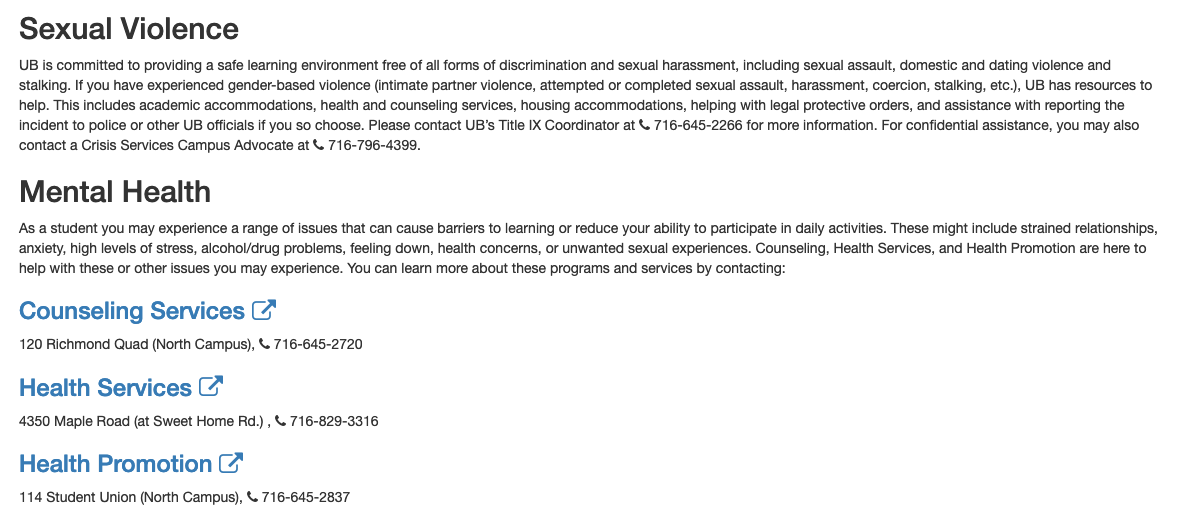 TA Office hours
YOU decide!
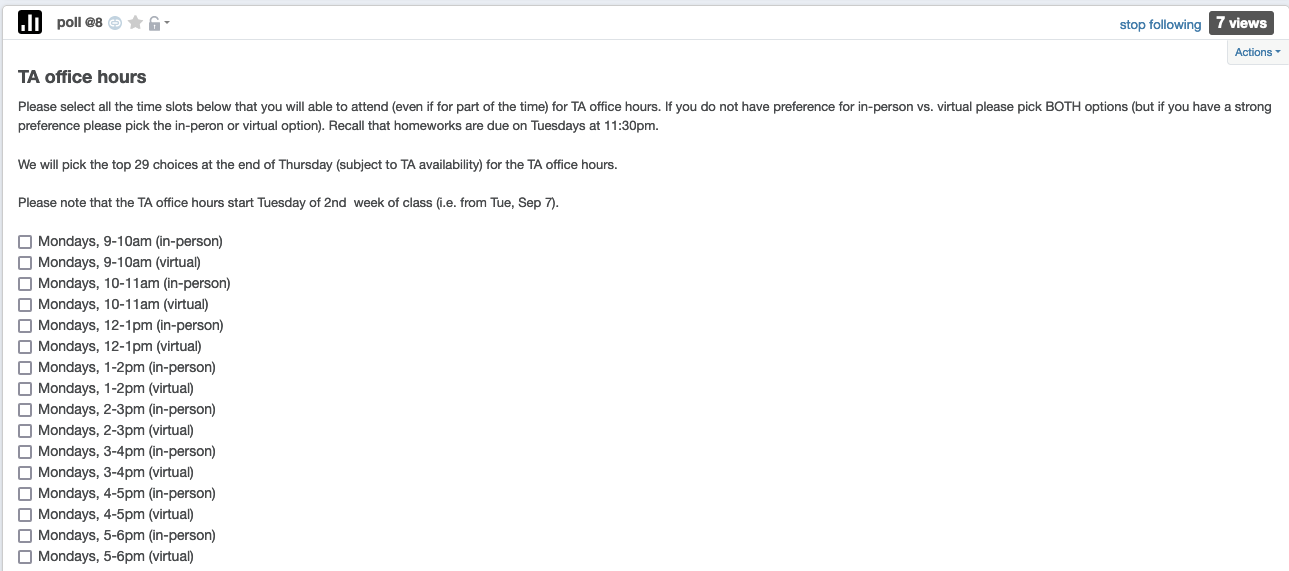 Late night office hour
YOU decide!
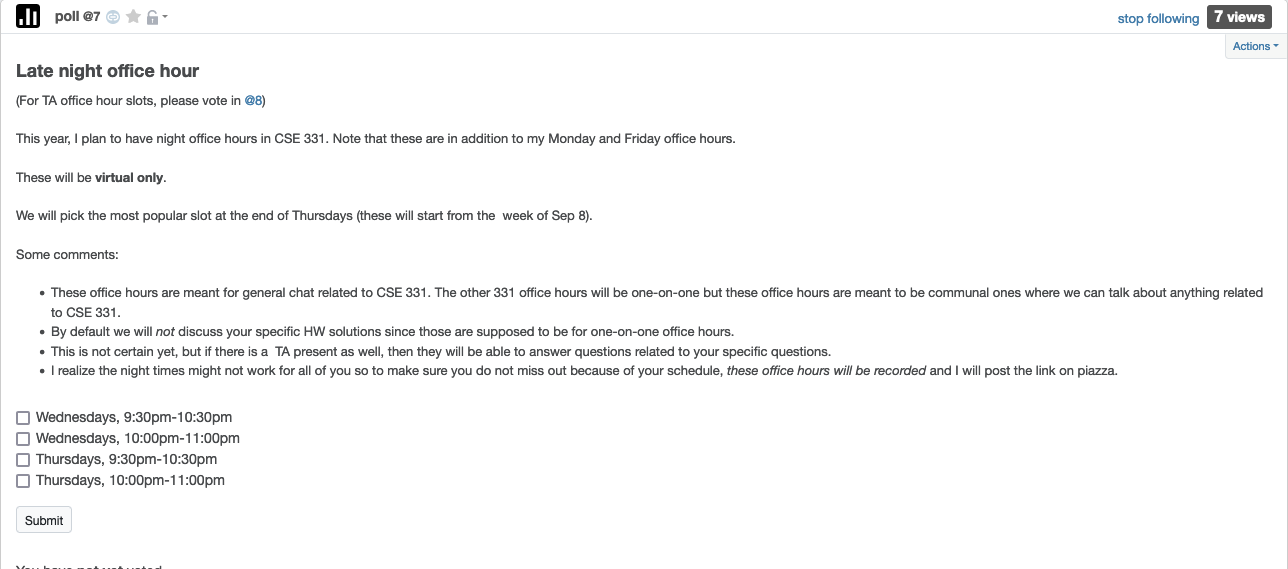 Recitations
Are on for this week!
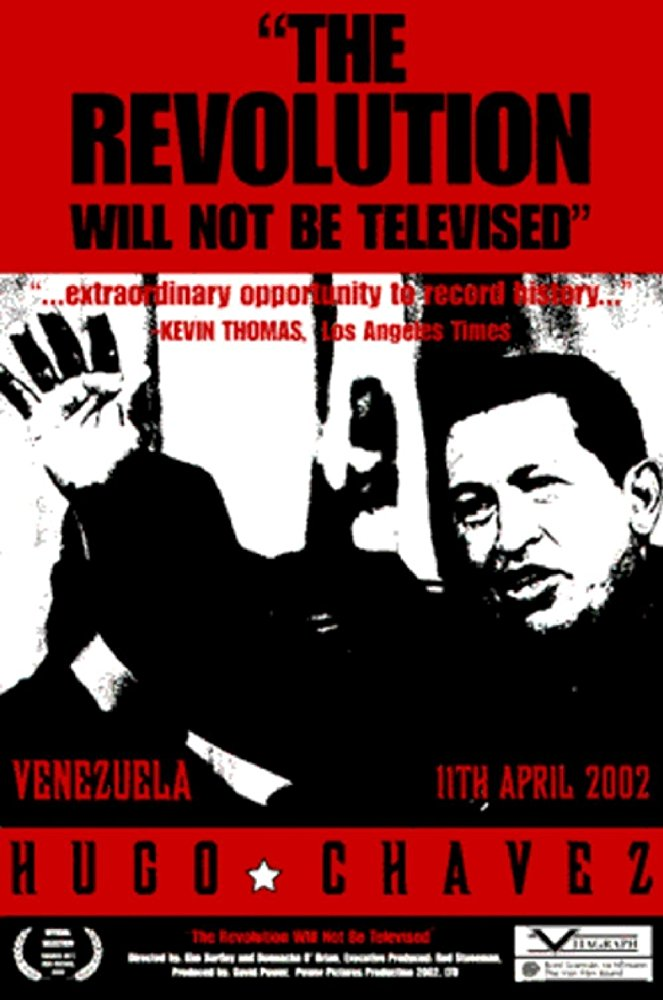 RECITATIONS
Please stick to your recitation section
At least for the first month since all sections are full
Exams
Mid term (two parts)
Mon, Oct 10 and Wed, Oct 12, 2021. Usual place and time.

Final exam
Fri, Dec 12, 2021. NSC 215, 12:00-2:30pm
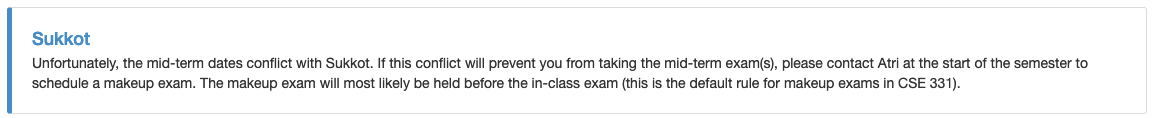 The HW structure
DROP lowest TWO Q1, Q2, Q3 scores
Three questions
Q1 and Q2 are proof based while Q3 is programming
Q1 worth 50 points
The hard proof based Q2 and programming Q3 worth 25 points each
HWs due by 11:30pm on Tuesdays
~2 month long project!
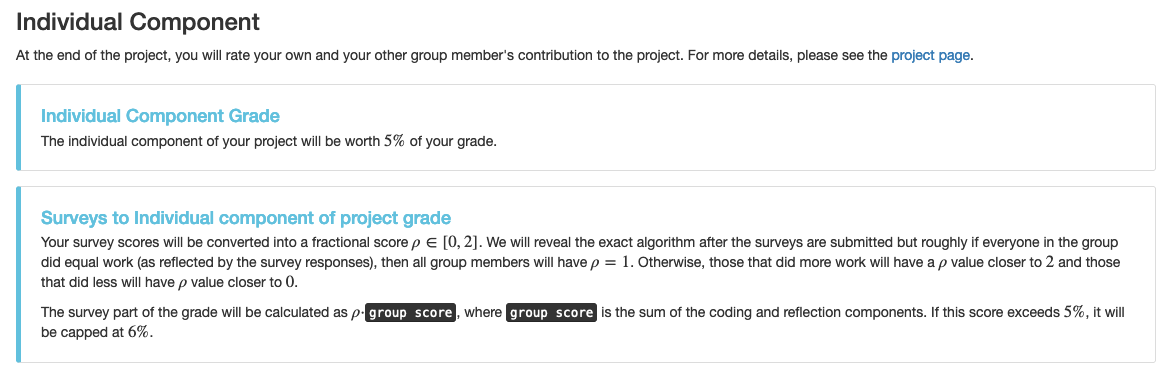 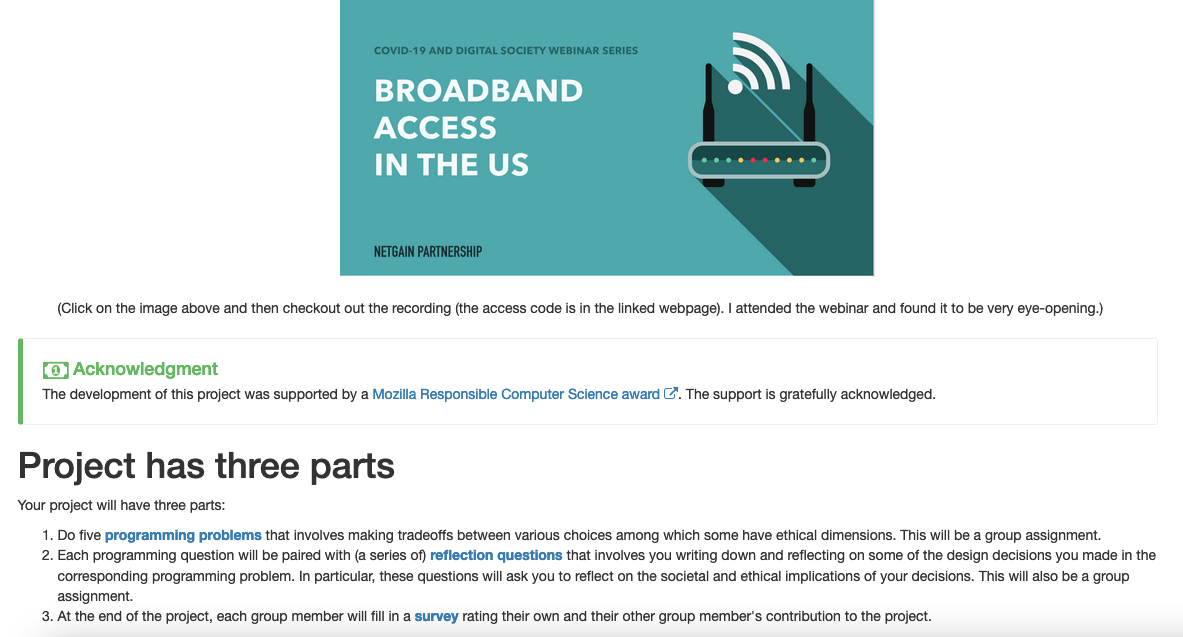 C++ vs Java/Python
Use Java/Python if as you just as comfortable with as C++
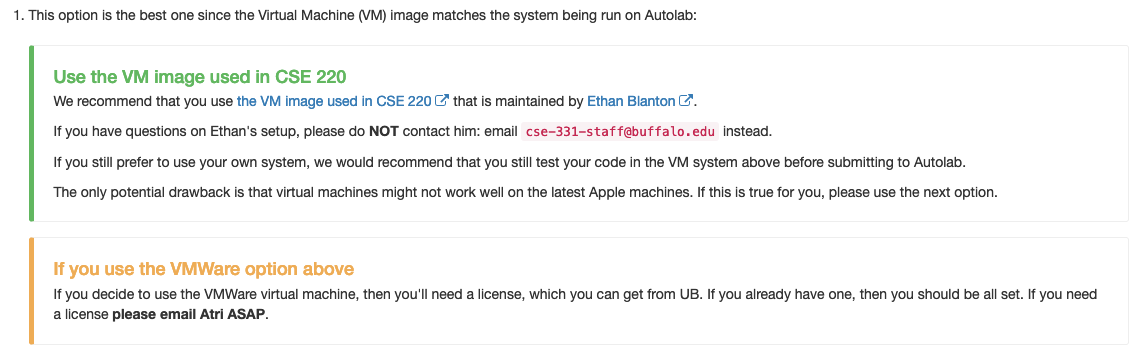 There might be a how to use Unix session in week 2
If want to use VMware, please email me to get a license
License requests submitted every Tue morning
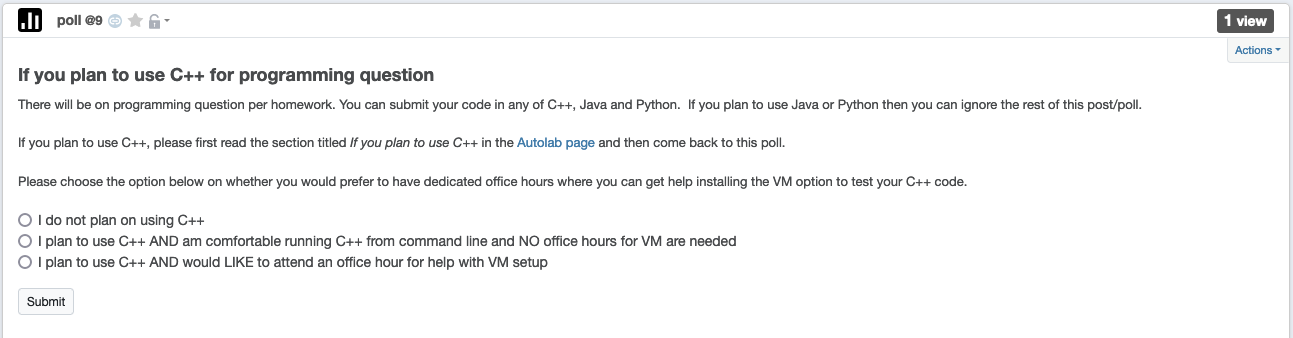 Questions/Comments?
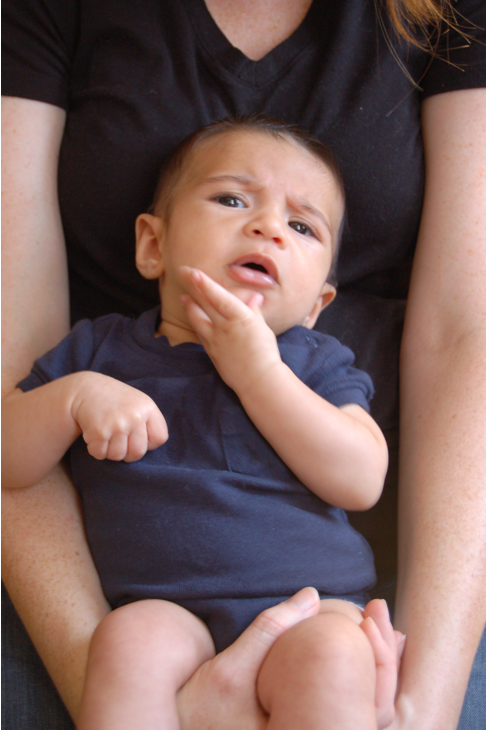 This course: how to solve problems!
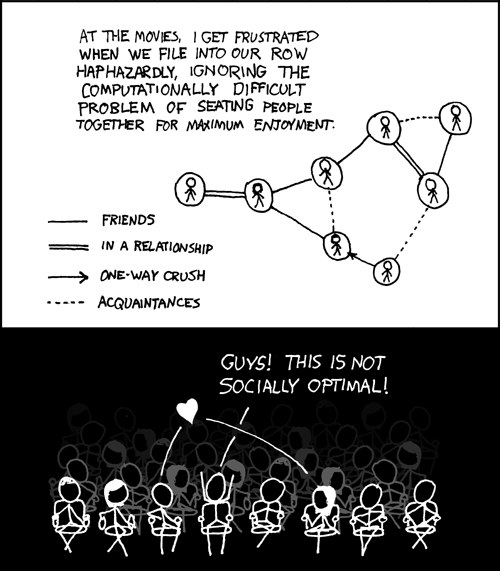 http://xkcd.com/173/
Why should I care ?
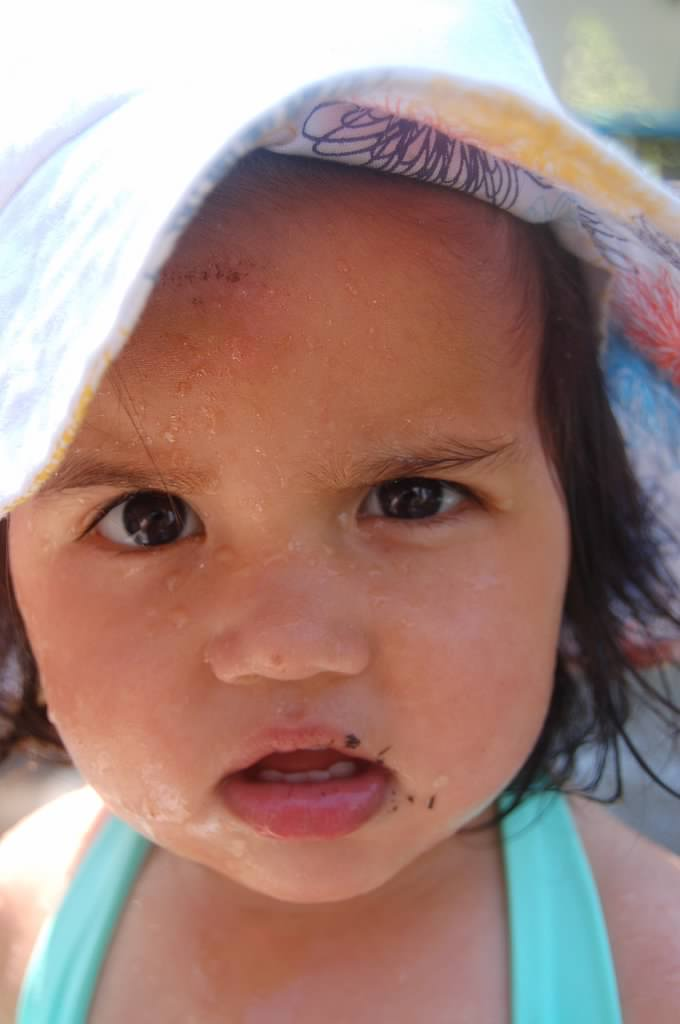 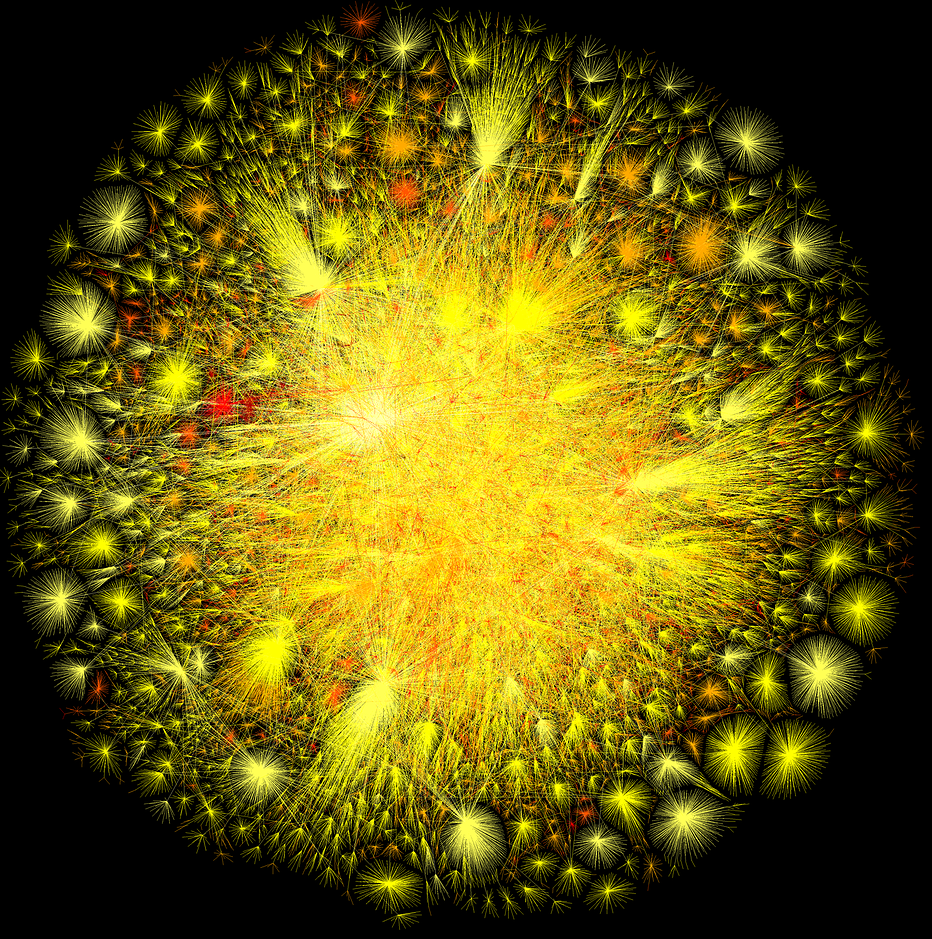 Combining Shadows to Understanding the network
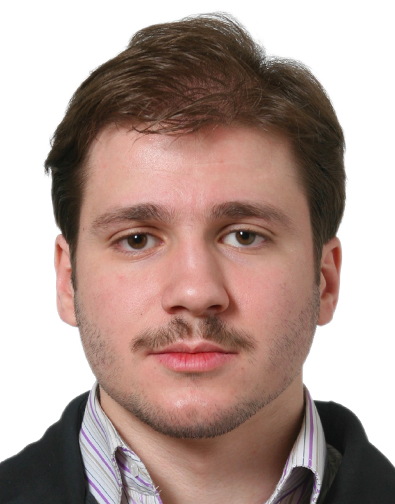 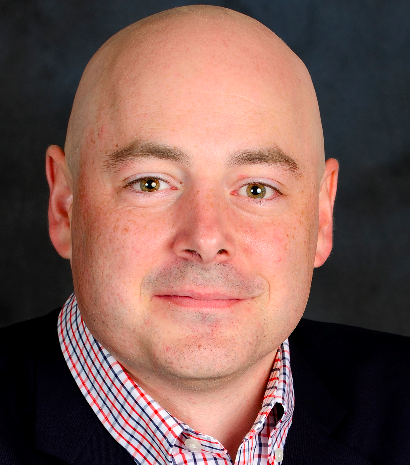 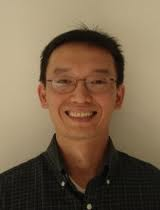 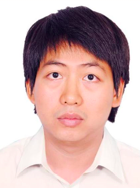 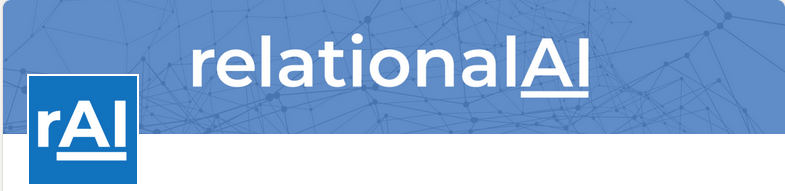 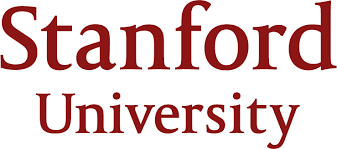 The key technical problem
Given the three projections, what is the largest size of the original set of points?
Detecting Communities
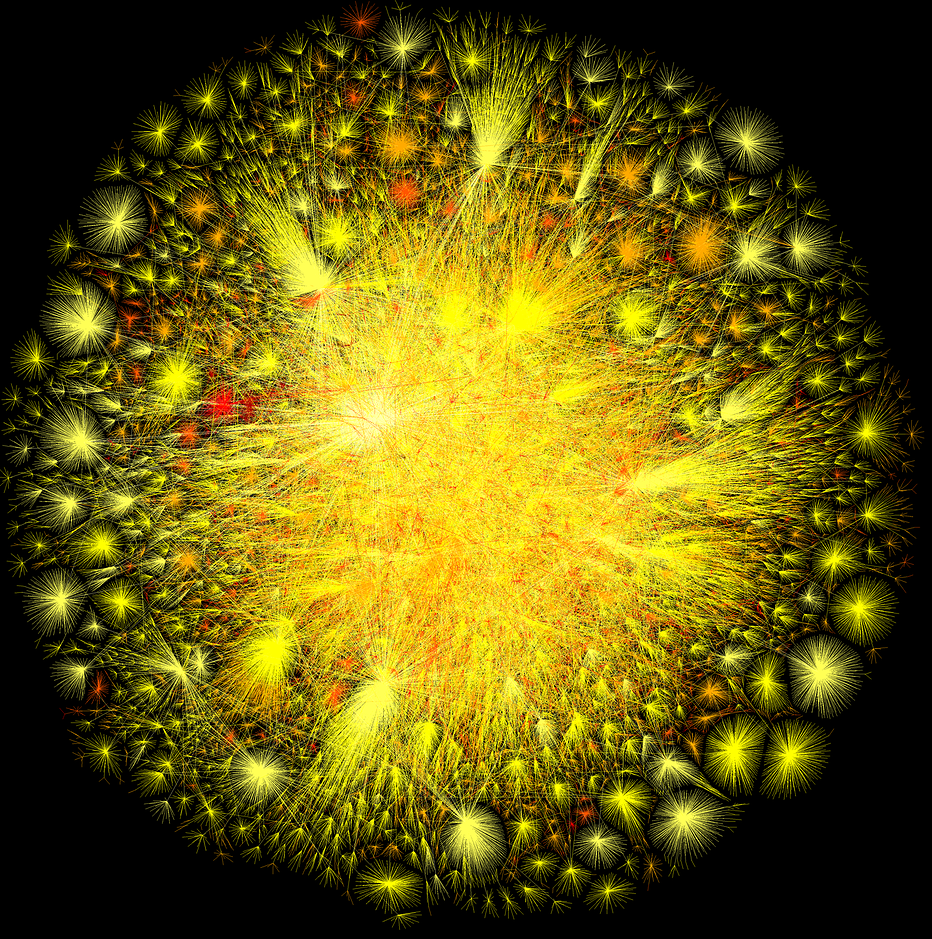 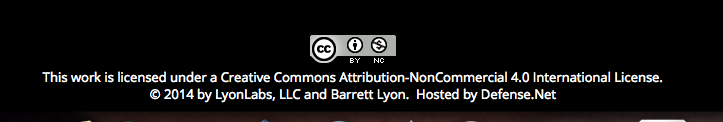 Conquering Shadows to Conquering the Internet
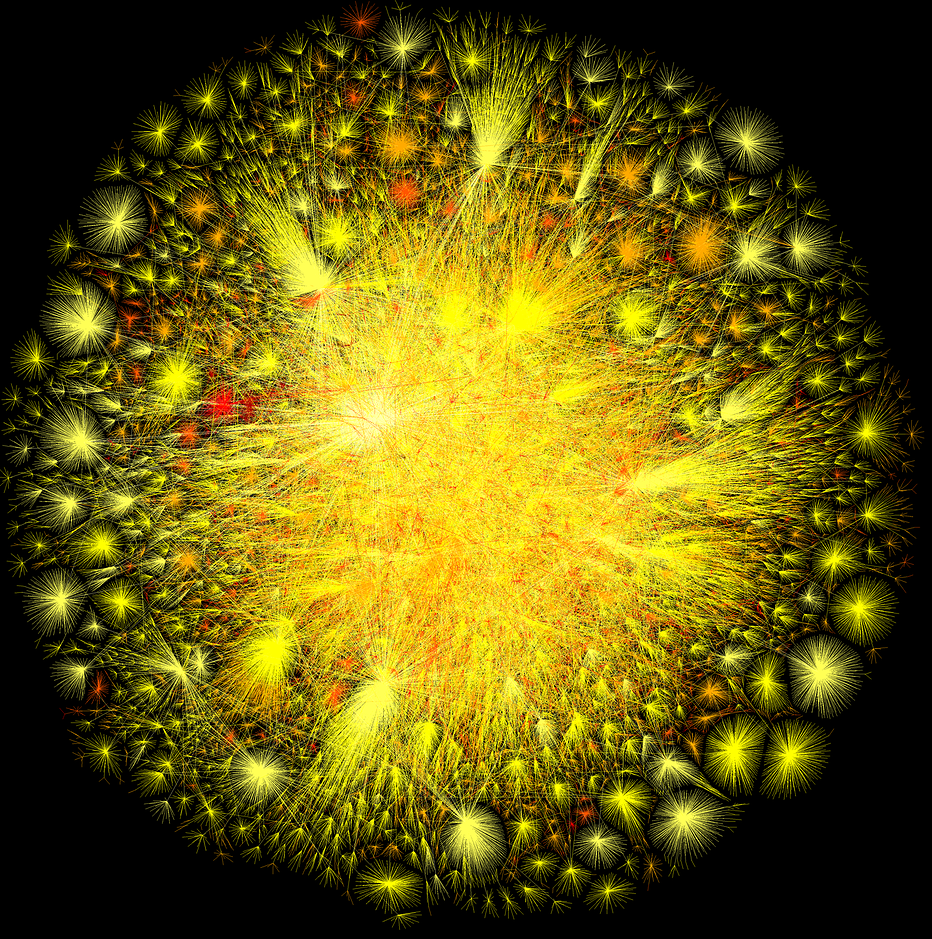 Algorithmically compute the missing set
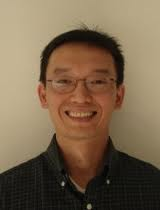 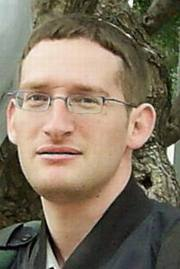 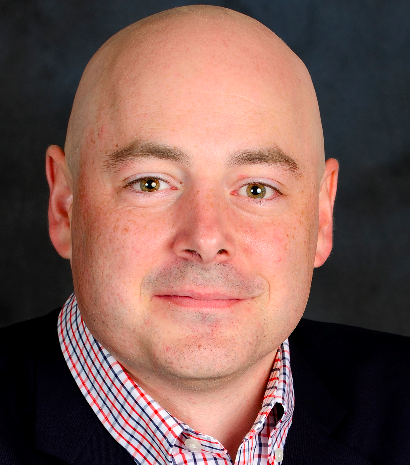 The proof is in the performance
>
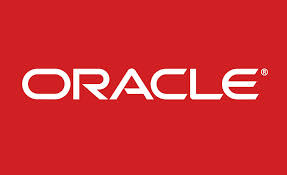 10x faster
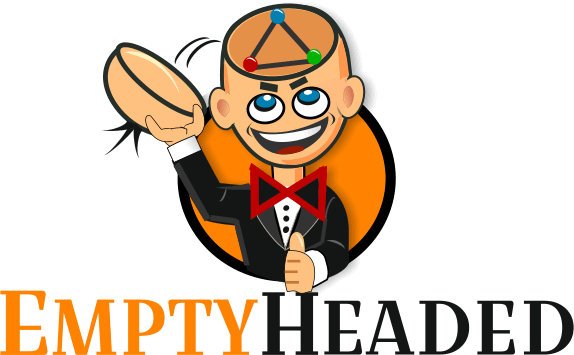 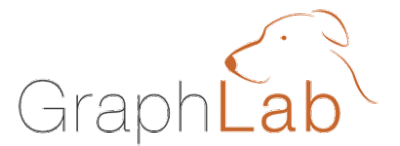 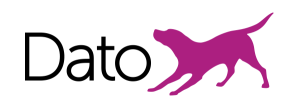 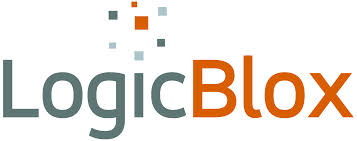 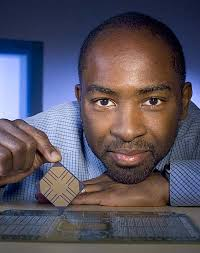 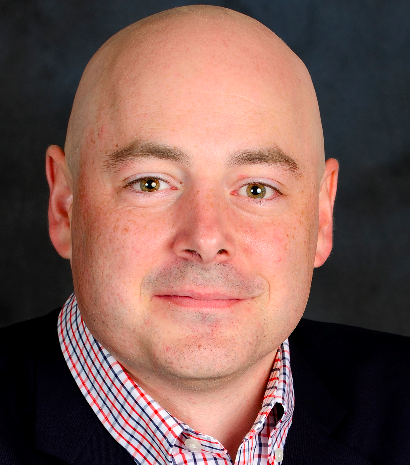 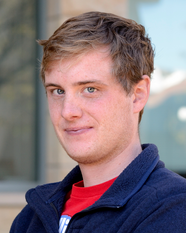 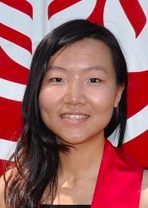 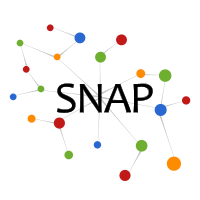 Better algorithm with little hacking will beat a worse algorithm with tons of hacking
The key technical problem
Highly trivial: 43 = 64
Still trivial: 42 = 16
Correct answer: 41.5 = 8
Questions/Comments?
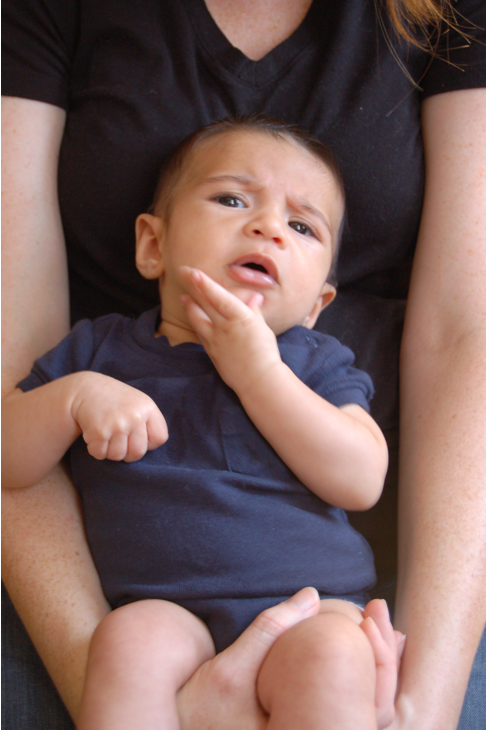